Servicio público de empleo - Polonia
NADIE SE QUEDA ATRÁS 

Práctica sobre actualización y mejora de las competencias dirigidas a personas refugiadas de Ucrania 



Conferencia de alto nivel 
Año Europeo de las Competencias y de las Políticas Activas de Empleo

Barcelona 
19-20 de octubre de 2022
Apoyo a las personas refugiadas de Ucrania, principales ayudas
Apoyo a las oficinas de empleo:
Apertura del mercado de trabajo
Identificación de los puntos de información y de las mesas de registro en las 340 oficinas de empleo
Línea directa con asesores con conocimientos de la lengua ucraniana
Línea directa con empleadores que tienen la intención de emplear a la población ucraniana
Ofertas de trabajo para la población ucraniana en la base de datos de empleo público https://oferty.praca.gov.pl 
Plataformas en línea para la búsqueda de empleo para la población ucraniana https://oferty.praca.gov.pl
Apoyo a personas refugiadas de Ucrania – ayuda principal
dirigida por la oficina local de trabajo en Varsovia
Oficina de trabajo para ciudadanos ucranianos
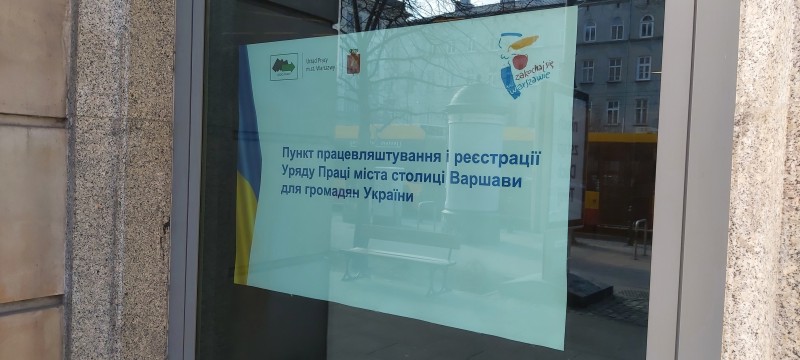 c
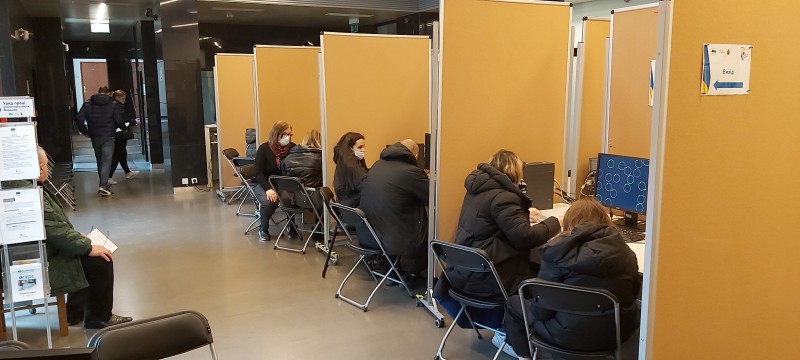 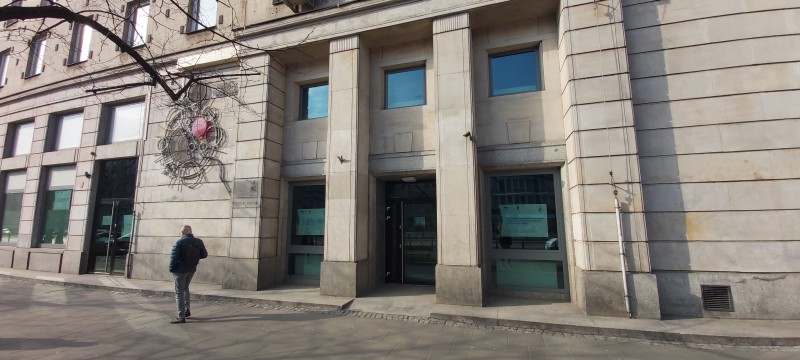 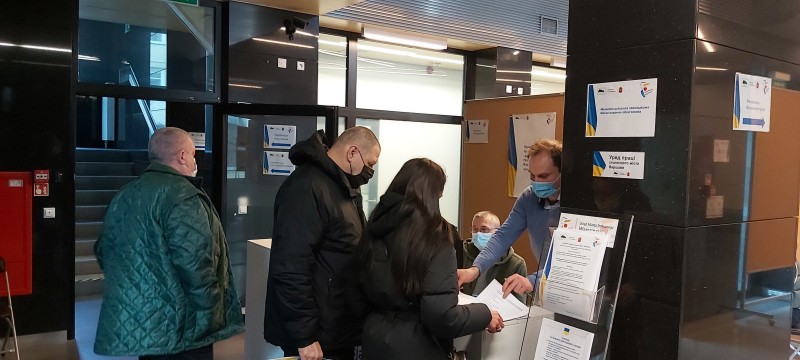 Apoyo a personas refugiadas de Ucrania - formación y mejora
Asistencia proporcionada por las oficinas de empleo locales: 
(de febrero de 2022 a agosto de 2023) 
 Formación (lengua polaca y formación profesional): 5851 participantes de Ucrania.
 Prácticas – 13 063 participantes de Ucrania
 Financiación de la tasa del procedimiento de notificación o confirmación de graduación - 192 beneficiarios de Ucrania
Apoyo a personas refugiadas de Ucrania - formación y mejora
Apoyo directo del Ministerio de Familia y Política Social:
 formación en polaco para ciudadanos ucranianos que ejercen profesiones médicas: 1,2 millones de PLN (270 mil euros), 704 participantes. Basado en acuerdos entre el Ministerio y las Cámaras Regionales de Medicina y las Cámaras Regionales de Enfermería y Matronas – 20 acuerdos (agosto de 2023)
ayudar al personal médico de UK a trabajar en puestos relacionados con su titulación   
 abordar el problema de la escasez del sector médico en PL
Apoyo a personas refugiadas de Ucrania – formación y mejora de las competencias mediante programas no gubernamentales: «Juntos llegamos a más»
Apoyo a personas refugiadas de Ucrania – formación y mejora de las competencias mediante programas no gubernamentales: «Juntos llegamos a más»
Los programas se ejecutan dentro de dos prioridades:
Apoyo a personas refugiadas de Ucrania – formación y mejora de las competencias mediante programas no gubernamentales: «Juntos llegamos a más»
Fortalezas
marco organizativo flexible;
cooperación entre entidades de diversos sectores, 
cooperación más estrecha y directa entre el Ministerio y los proveedores (reuniones online, 1 supervisor para 8-9 proyectos, visitas supervisadas - aprox. 30);
alta implicación de los proveedores; 
aumento de la base de datos de entidades involucradas en actividades para extranjeros (incluido el sector privado, es decir, agencias de empleo o instituciones de formación);
una amplia gama de costes de admisión
Formación profesional en Floristería
 FUNDACJA ROZWOJU REGIONALNEGO VIRIBUS UNITIS
Talleres culinarios de cocina polaca FUNDACJA OKNO NA WSCHÓD
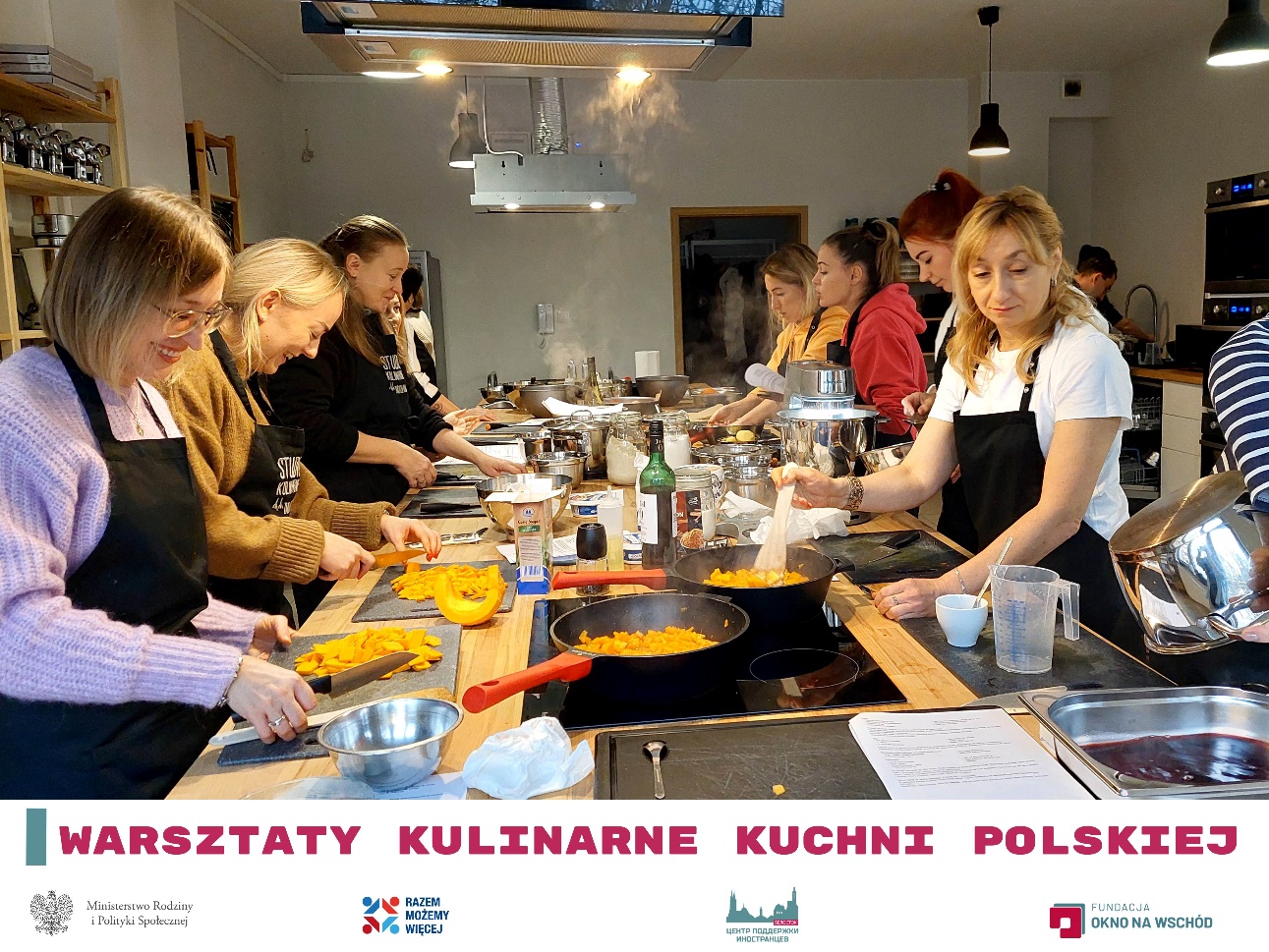 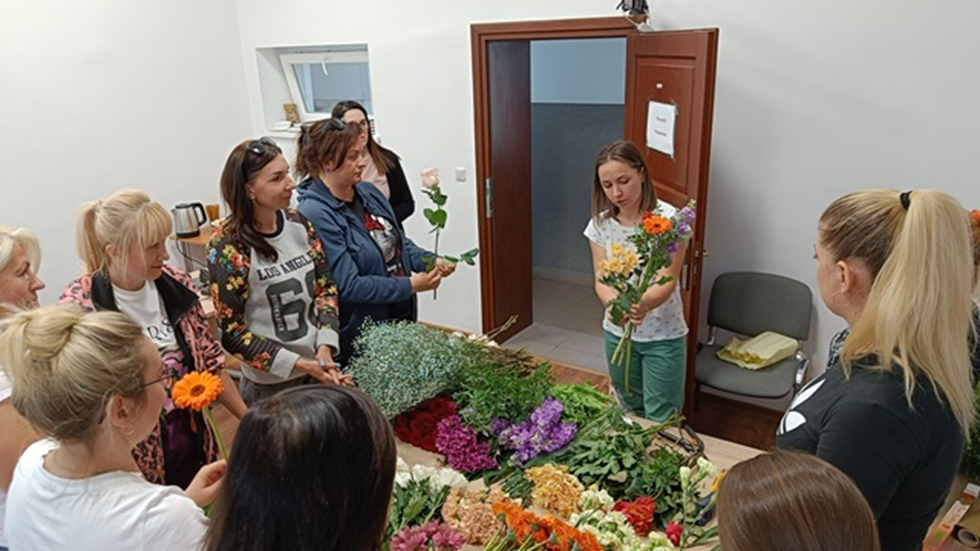 https://unitis.pl/projekty-realizowane/integracja-praca-nadzieja.html
[Speaker Notes: Ahora me gustaría mostraros algunas fotos que ilustran las actividades de nuestro programa.

En esta diapositiva se pueden ver a mujeres ucranianas que participan en talleres culinarios. Estas actividades son muy populares entre los proyectos. 

Otro ejemplo es la formación en floristería.]
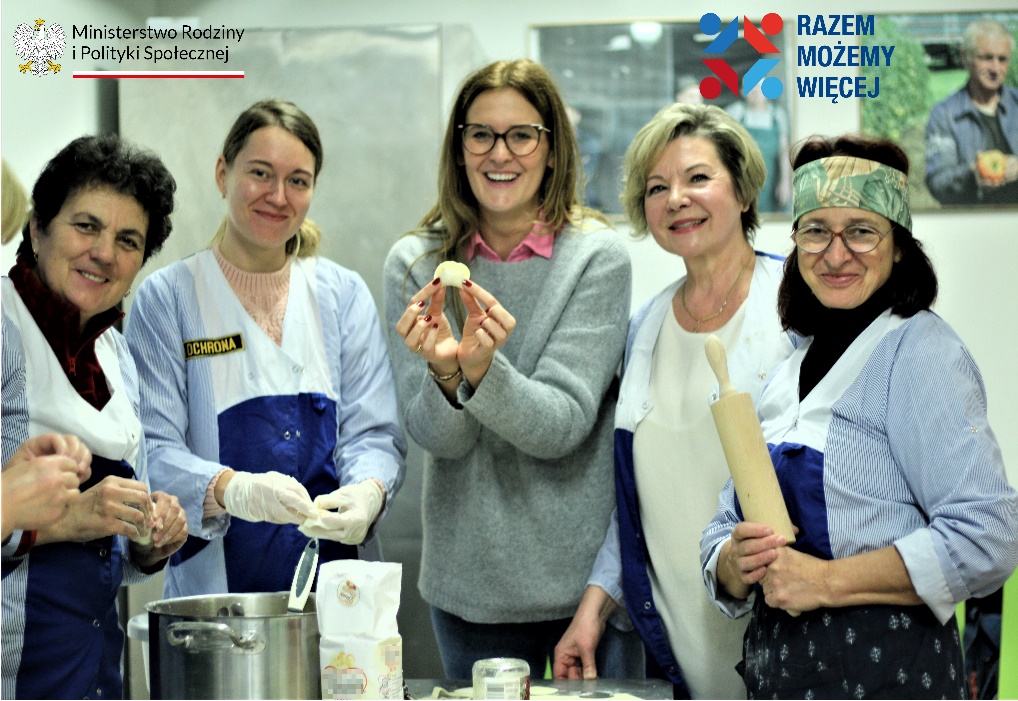 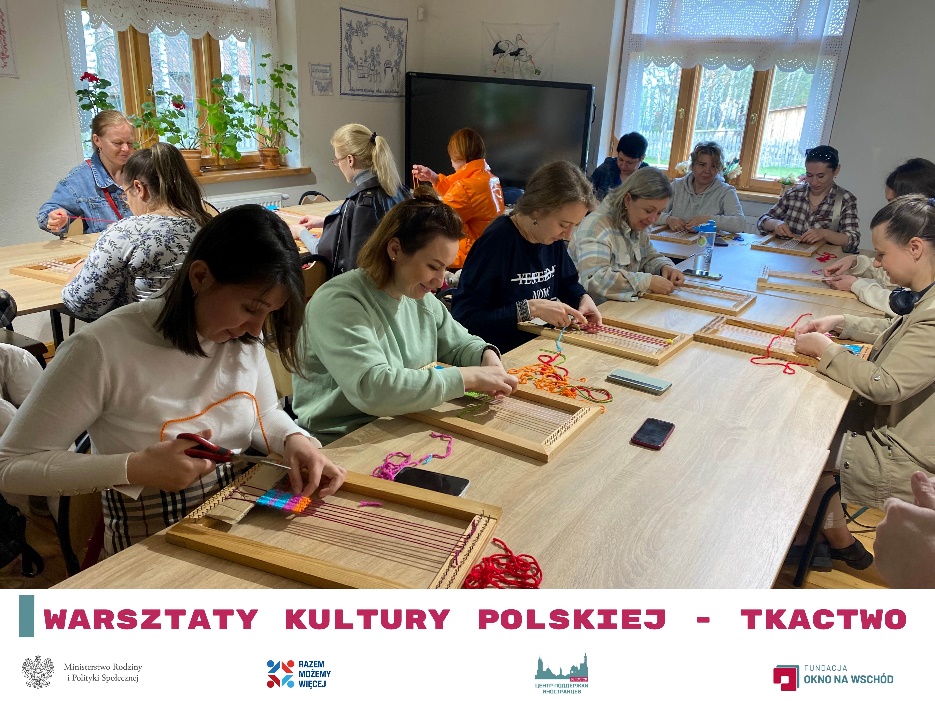 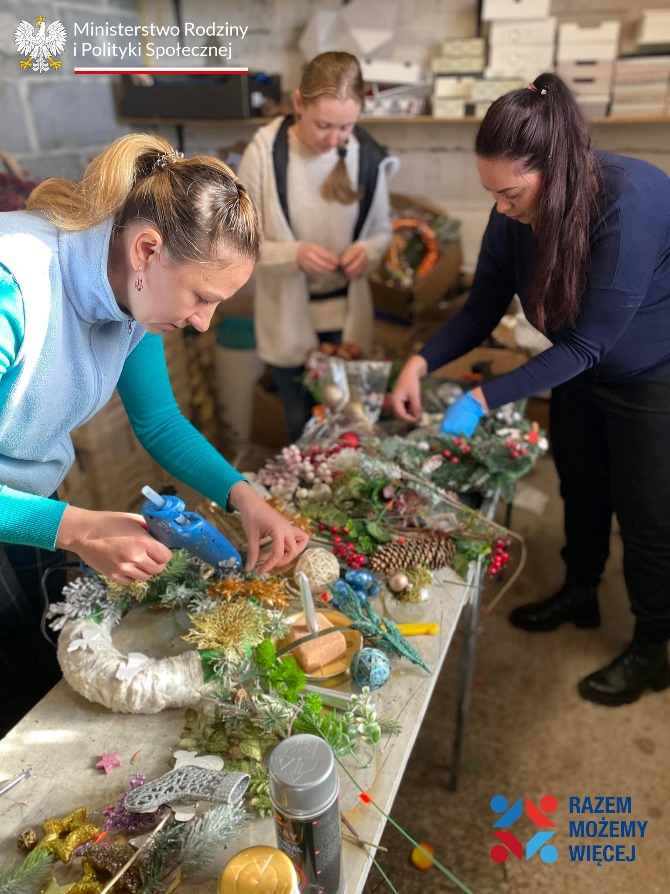 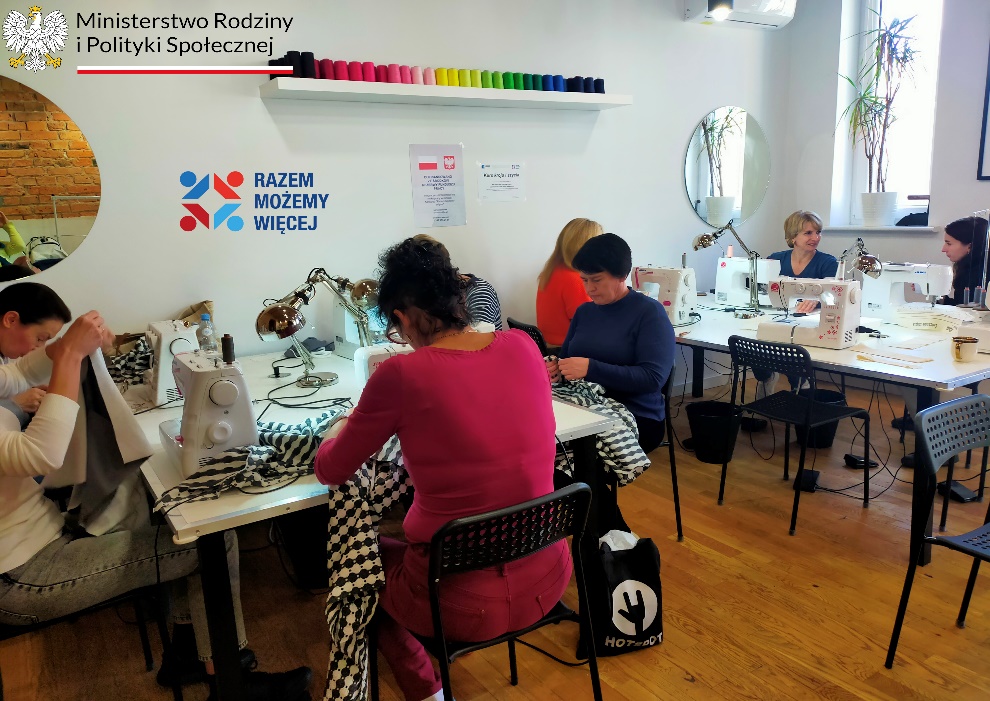 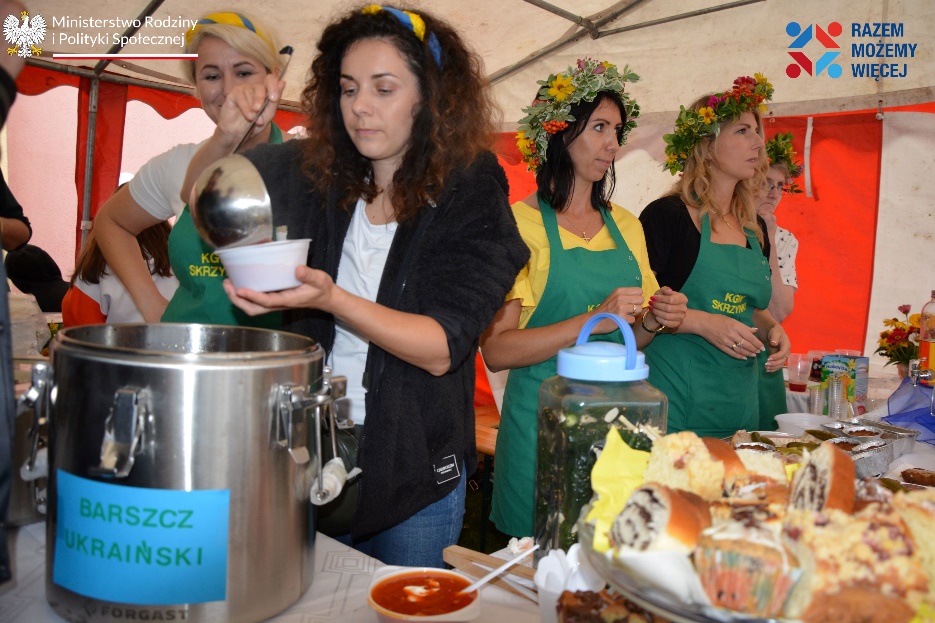 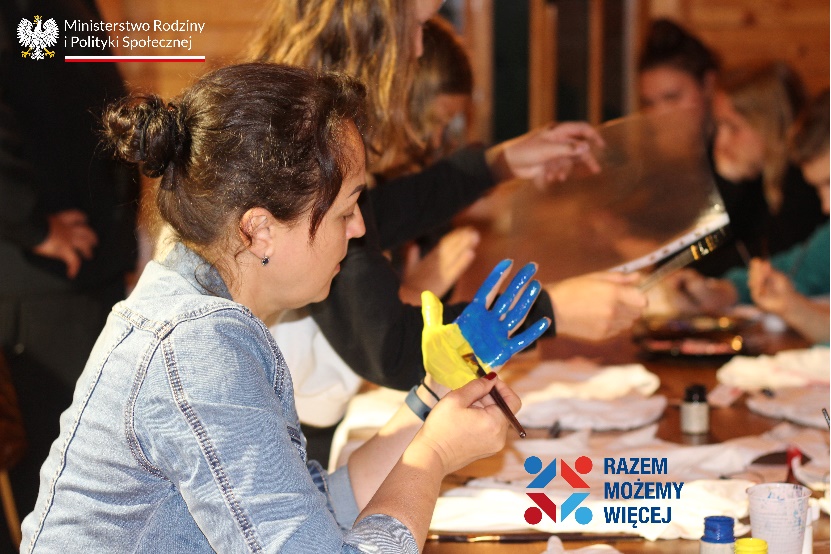 [Speaker Notes: Hay algún otro ejemplo de actividades:
Talleres de tejido /łiwing/ tkactwo/
Talleres de decoración navideña,
Talleres de cocina,
Talleres artísticos y
Cursos de costura /sułing/ szycie/]
Apoyo a las personas refugiadas de Ucrania – cooperación con la Organización Internacional para las Migraciones
Crear un mapa de cualificaciones en profesiones reguladas definidas en la legislación ucraniana y aplicadas en Ucrania, para compararlas con las normas vigentes en Polonia. 

 Organización de cuatro reuniones de la Mesa Intersectorial para la Inserción Laboral. Las reuniones tuvieron como objetivo desarrollar recomendaciones para la inclusión de los refugiados en el mercado laboral y la sociedad a nivel nacional y local.

 Entrega de traductores móviles VASCO a oficinas de trabajo.

 Organización de formación en idioma ucraniano, dos ediciones de formación en línea en el ámbito de la integración y la comunicación intercultural y formación contra la discriminación para el personal de las oficinas de empleo.
Gracias por su atención